家政全球化研究
鄭忍嬌
臺北市立成功高級中學家政專任教師
臺灣師大人類發展與家庭研究博士
「全球化」的 6 W
What：「全球化」是什麼？
When：「全球化」什麼時候有的？
How：全球化怎麼發生的？
Where：哪裡找得到「全球化」？
一天，從全球化開始，從全球化結束
Who：誰會受「全球化」影響？
Which：哪些部分會因「全球化」而改變？
香港中文大學社會系
E化講座課程：全球化
全球化基本概念  http://www.cuhk.edu.hk/hkiaps/pprc/LS/globalization/7_conceptlist.htm

全球化六大課題http://www.cuhk.edu.hk/hkiaps/pprc/LS/globalization/1_c.htm

全球化事例分析http://www.cuhk.edu.hk/hkiaps/pprc/LS/globalization/case1_sports.htm
緒論1
人類存在地球的時間約50萬年
狩獵與採集的社會
五萬年前
游牧生活的社會
一萬兩千年前
農業發展的社會（有定居之必要）
一萬兩千年前
傳統社會或文明
六千年前至19世紀
兩分鐘看完地球歷史https://www.youtube.com/watch?v=xsOWSMllCWg
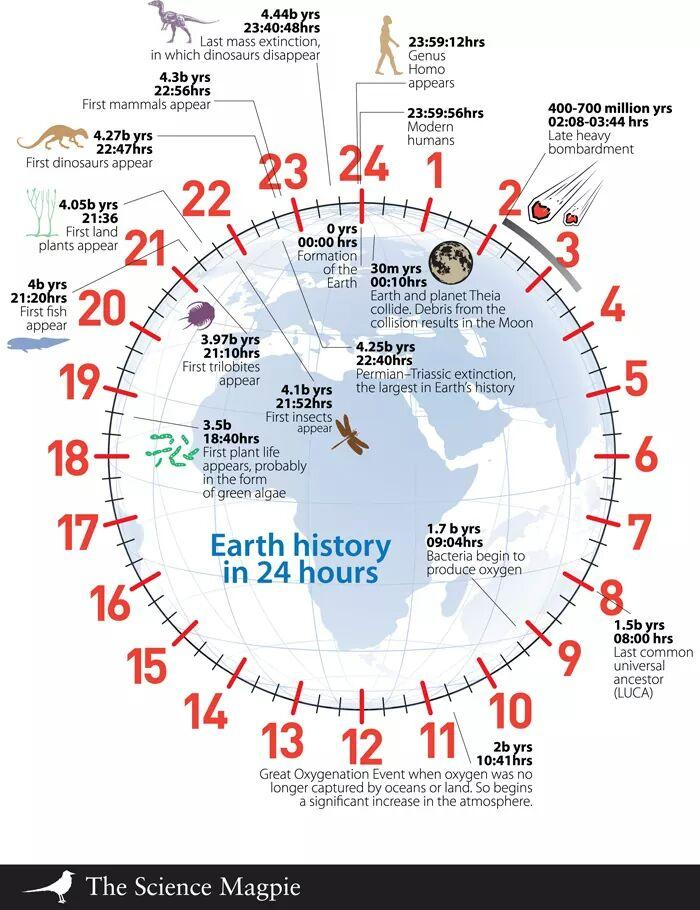 緒論2
若以24小時想像
農業生活發生於23時56分
文明出現於23時57分
現代社會發展始於23時59分30秒

然而，
人類在這最後一天的最後30秒的變化
卻可能與之前所有時間的變化一樣多，
甚至更多…
緒論3
僅僅在兩、三百年間，在人類歷史長河中，人類社會生活就脫離了已經持續數千年的社會秩序類型。

我們所要面對的未來，比過去任何世代的處境都要更加不確定。

Giddens(1997)。社會學，第五版，p26。
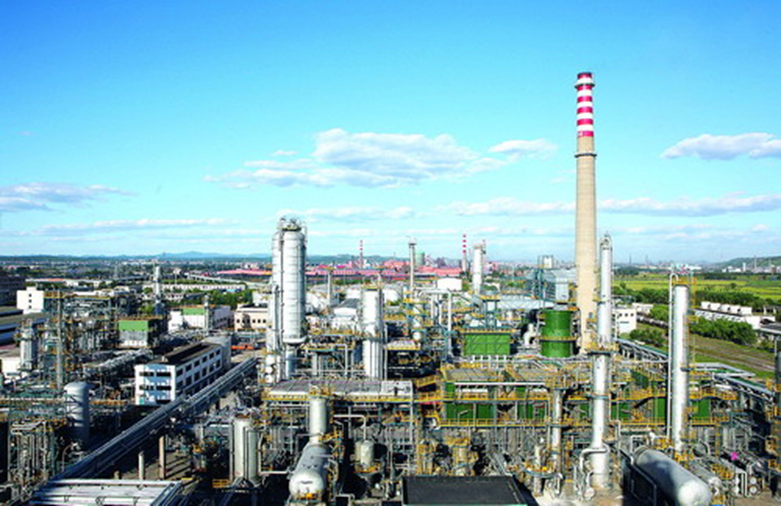 緒論4
是什麼破壞了主宰
整個歷史直到19世
紀的社會型態呢？


起源於歐洲，發展現代化社會，影響了全世界，帶來全球化議題。
工業化
工業（現代）社會的特徵
大部分的就業人口集中工廠、辦公室、商店裡工作
90％以上的人居住在城鎮與都市（人際關係從熟識而緊密變為匿名而疏離）

政治體制
”天高皇帝遠”，政治威權影響不到庶民的生活習慣轉為”國族”共同體，國家界域明顯。
殖民地建立，殖民主義興起
生產方式改變帶動生活方式的改變
工業化生產增加財富，提升生活水準，促成全球交流，但是也製造了許多問題，引發西方國家的反思…
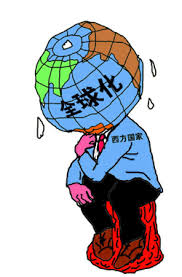 東西的故事/作者：Annie Leonard2010.06.24.
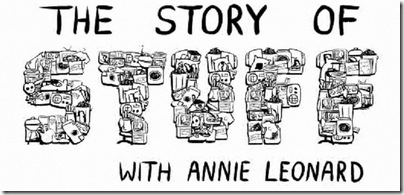 東西的故事/作者：Annie Leonard2010.06.24.
作者簡介
Annie Leonard，
Annie Leonard畢業於哥倫比亞大學，具有康乃爾大學的城市及區域規劃碩士學位。

對於環境健康與社會公義的議題有二十幾年的調查與組織經驗，被《時代》雜誌選為環保英雄。

跑遍全球40個國家，拜訪數百家工廠和垃圾場，親眼見證了世界各地過度消費與低度消費所帶來的可怕影響。
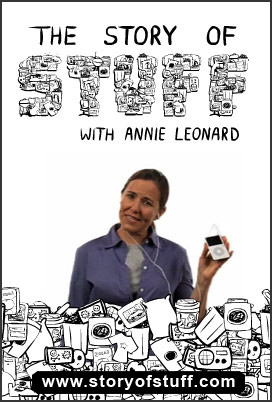 投身於改造及轉變我們的工業與經濟體系，使之不再破壞生態永續與社會公平，轉而為這兩個目標服務。

曾與全球焚化爐替代方案聯盟、無害醫療照護組織、基要行動中心，以及綠色和平組織合作。

是國際全球化論壇及全球焚化爐替代方案聯盟的現任理事，曾任草根回收網絡、環境健康基金、全球綠色基金印度分會，以及綠色和平組織印度分會的理事。
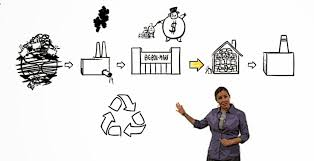 人類，是地球最大的危機？
https://www.youtube.com/watch?v=5oHysUOx9vo
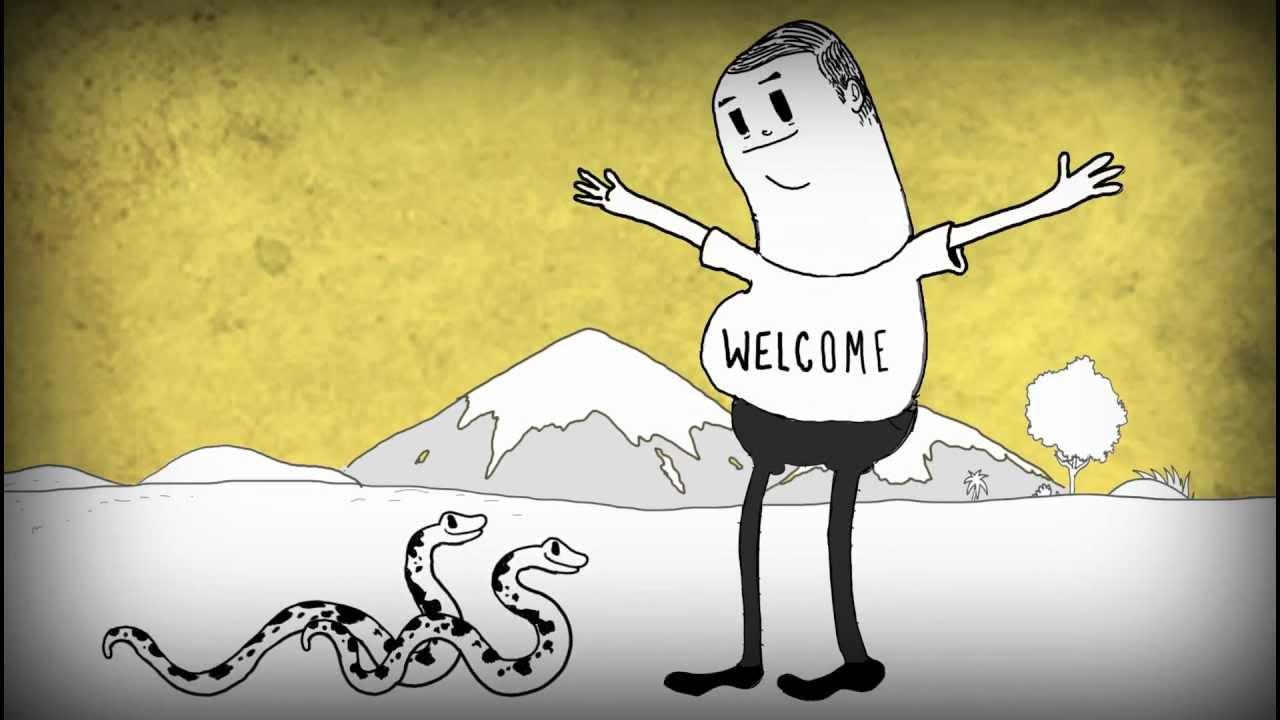 工業化、全球化下的研究議題
飢餓
貧富不均
傷害攻擊
疾病與防疫
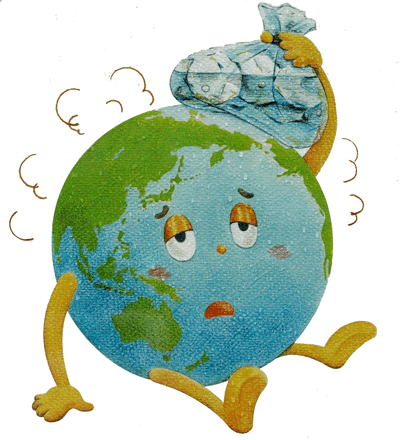 人口老化
基本人權
性別平等
少子化
資源匱乏
綠色生活
等等……
健康生活
一盤炸雞兩個世界
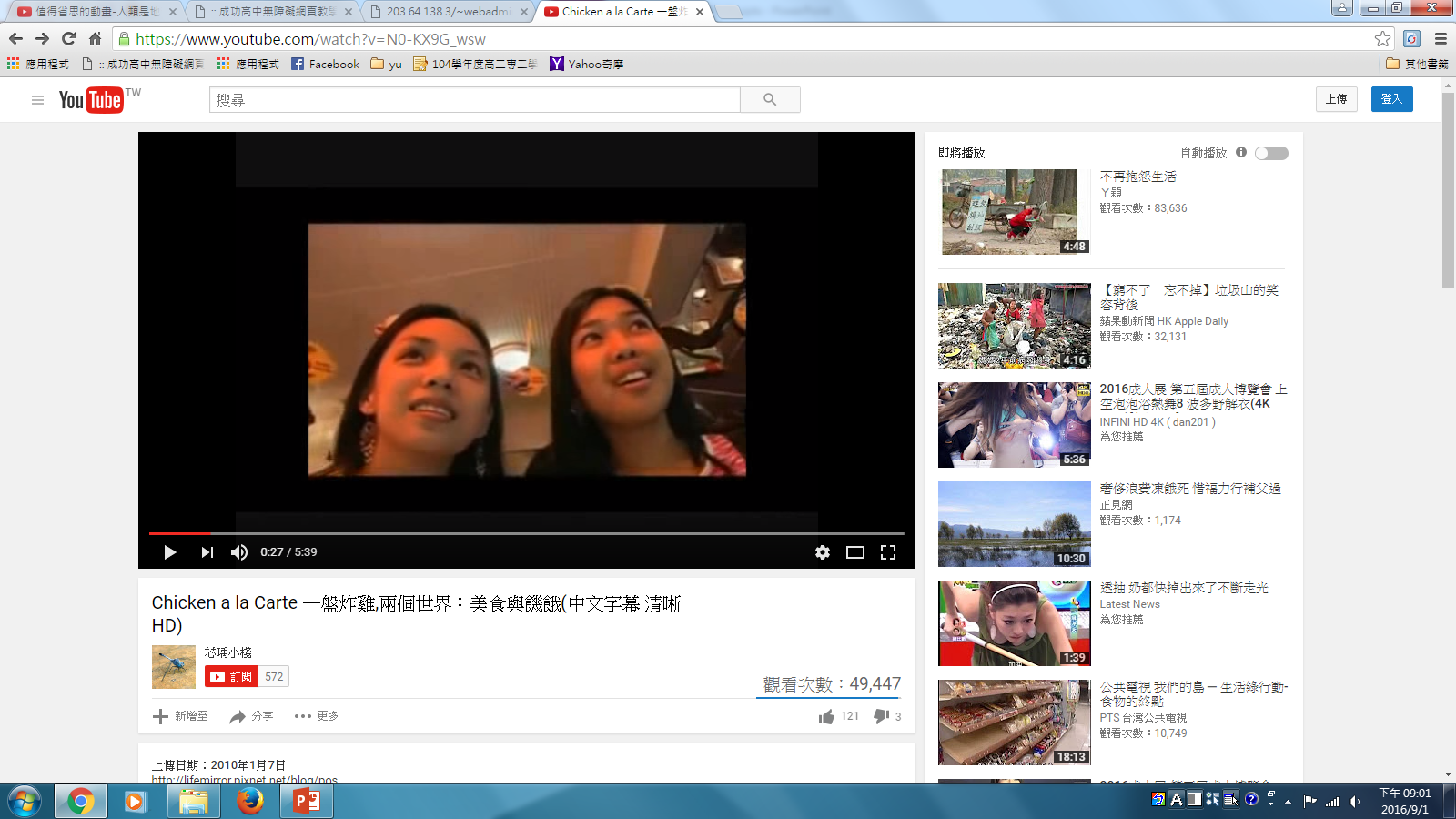 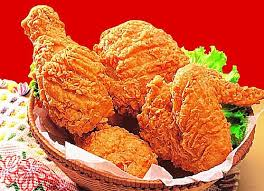 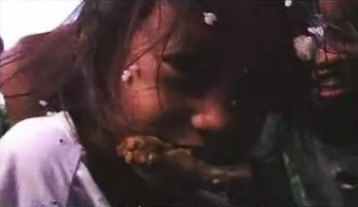 全球化視野的展現範例
怎麼呈現”全球化”現象？

國家與地區現象的比較
「不同國家的人在吃什麼？」

國家與地區文化的比較
2012倫敦奧運會206個参賽國的國旗便當
2012年倫敦奧運會206個參賽國的國旗便當
不同國家的人在吃什麼？
《時代週刊》的組圖《饑餓的星球》
作者：
攝影師Peter Menzel與妻子Faith D'Aluision造訪世界各地24個國家、30個家庭的廚房與餐桌，以影像記錄不同家庭一星期所消耗的食物，完成"Hungry Planet: What the World Eats in a Week
2012年倫敦奧運會206個參賽國的國旗便當
2012年倫敦奧運時，專門介紹世界各國美食料理的網站e-food.jp發起製作206個參賽國的國旗便當的活動。
他們在製作各國國旗便當時，盡量以該國傳統美食料理為主要食材。
在他們的網站上，不但有製作完成的便當的照片，還配有製作方法的介紹，以及該國國旗的象徵意義。
讓我們在享受美食的同時，更是加深了對於各國傳統美食和文化的了解。
資料20150303取自
http://img.tokyo-fashion.net/epaper/20120727(No.355)/Tokyo-Fashion-20120727(No.355)-gb.html
國旗便當
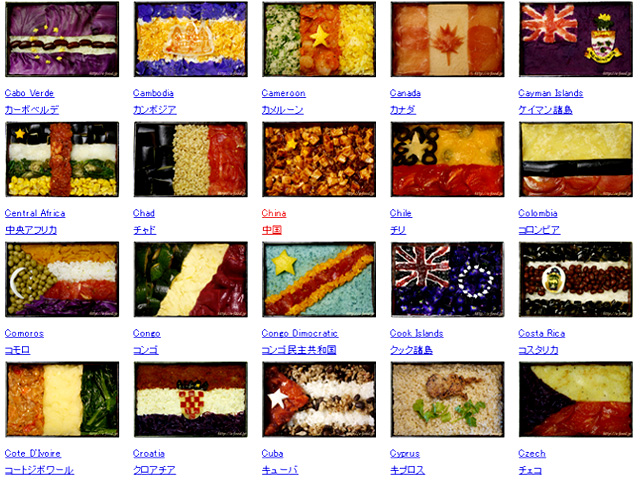 國旗便當
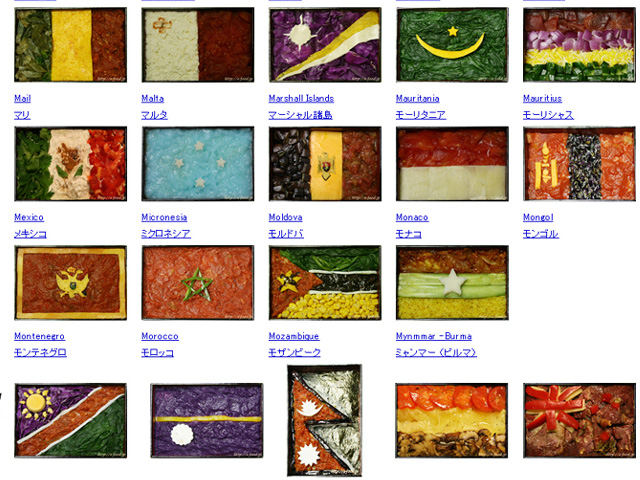 國旗便當
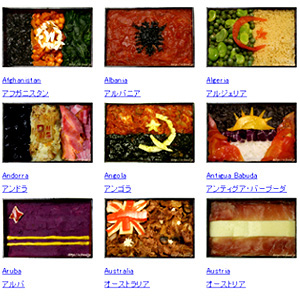 國旗便當
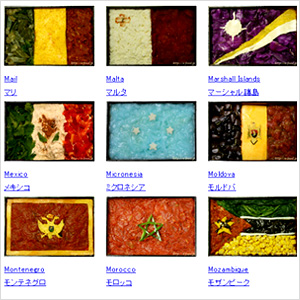 家政全球化研究，如何決定研究方向與範圍？
全球化視野
 
世界各國、區域比較
全球化之他國對臺灣的影響
全球化之臺灣對他國的影響
全球化生活議題
 
貧富不均、飢餓、疾病與防疫、基本人權、傷害攻擊、人口老化、少子化、性別平等、資源匱乏、綠色生活、健康生活
家政研究
 
飲食
衣著
家人關係
生活管理